SLEEP DIAGNOSTICS & THERAPY: THE NEXT 20 YEARS
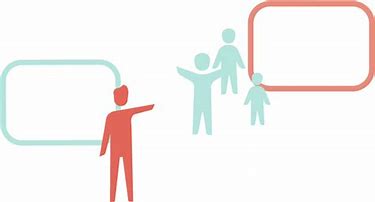 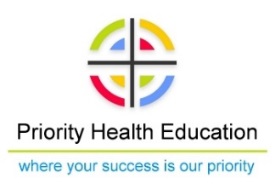 Joseph Anderson, CCSH, RPSGT, RST, RPFT, CRT-NPS
Certified Clinical Sleep Health Educator, NPI # 1548820244
Sleep / EEG Patient Care Coordinator
SOVAH Health – Martinsville, Virginia
Director of Education
Priority Health Education.com
OBJECTIVES
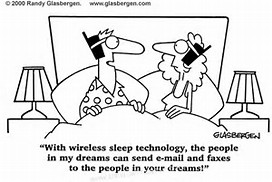 Future Technology

Keeping the Doors Open

The Sleep Technologist of the Future
Technology - PTT
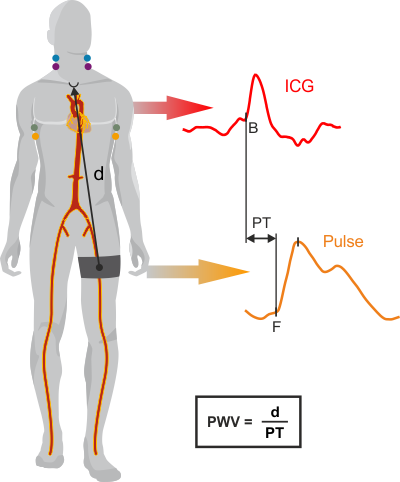 Pulse Transit Time

The PTT is the time taken for the pulse wave to travel from the aortic valve to the pulse waveform detected by a plethysmographic probe
Technology - PTT
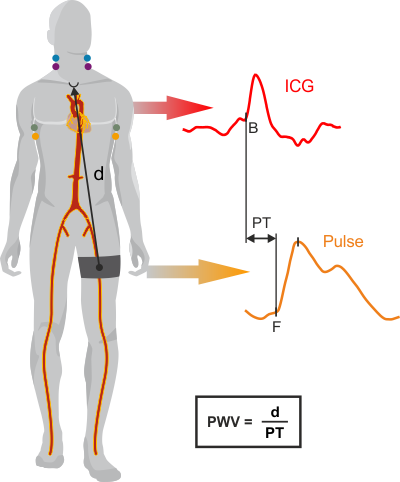 Pulse Transit Time

The occurrence of apneas & hypopneas is associated with cyclic fluctuations of the autonomic nervous system 

Parasympathetic activity increases during apneas

Sympathetic activation occurs at the end of an apnea
Technology - PTT
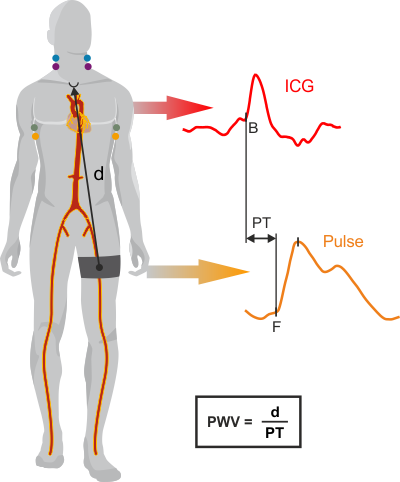 Pulse Transit Time

In individuals with OSA, intrathoracic pressure swings are incrementally larger with progressively increasing effort to breathe against an obstructed airway 

Therefore, the changes in PTT are exaggerated, with a progressively increasing PTT accompanying increasing effort

Then a sudden drop in PTT accompanying relief of the obstruction
Technology - PTT
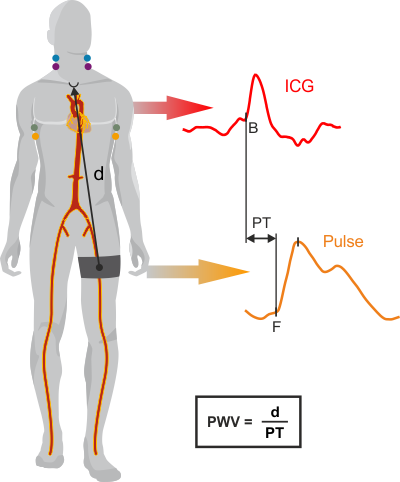 Pulse Transit Time

Studies have been conducted to verify the ability of the autonomic correlates of apnea (i.e., heart-rate variability, changes in blood pressure, peripheral arterial tone), and pulse-wave amplitude to detect sleep disordered breathing (SDB) in a clinical setting

Sympathetic activation increases blood pressure and vascular tone and stiffens the arterial wall, causing the PTT to shorten
Technology - PTT
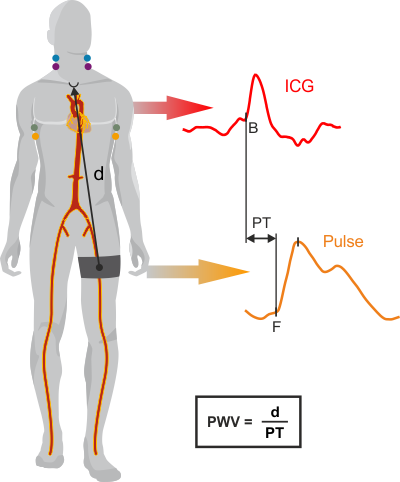 Pulse Transit Time

The advantages of PTT is that it is less invasive, some say more practical, and cheaper than currently used tests such as PSG and is easier to use in an ambulatory setting

Studies conducted on PTT in a middle-aged population and children have demonstrated its good accuracy (91%) and sensitivity (95%)
Technology - PTT
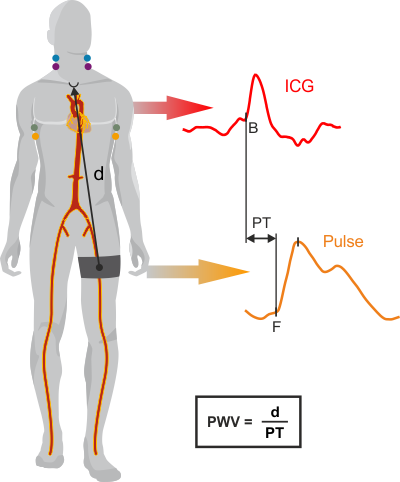 Pulse Transit Time

PTT could serve as a screening tool for the presence of disruptive events during sleep

 Or as a tool with which to provide objective measurement of change after CPAP or another intervention 

Though the role of this tool is yet to be defined, data would suggest that further efforts to evaluate are probably warranted
Technology - PTT
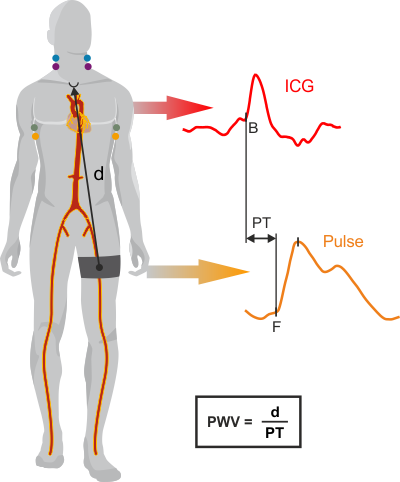 Pulse Transit Time

Limited clinical or epidemiologic studies have evaluated the use of PTT for SDB screening in the elderly
Technology – Core Body Temperature
Core Body Temperature

Human beings are endotherms, which means we are able to thermoregulate, or maintain our body temperature. 

Body temperature is regulated through a balance of heat absorption, production & loss.
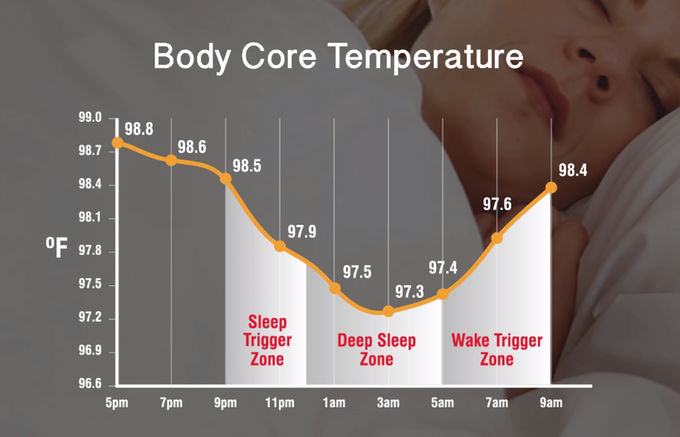 Technology – Core Body Temperature
Core Body Temperature

Human temperature must be maintained within a fairly small range, up or down from the resting temperature of around 98.6. 

Temperatures above 104.9 degrees Fahrenheit or below 92.3 degrees generally cause injury or death.
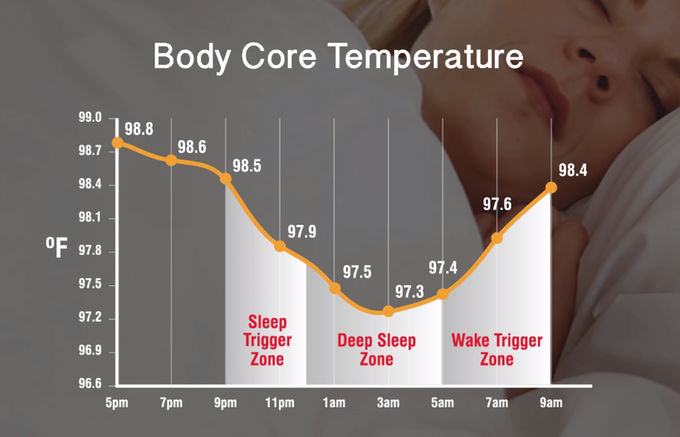 Technology – Core Body Temperature
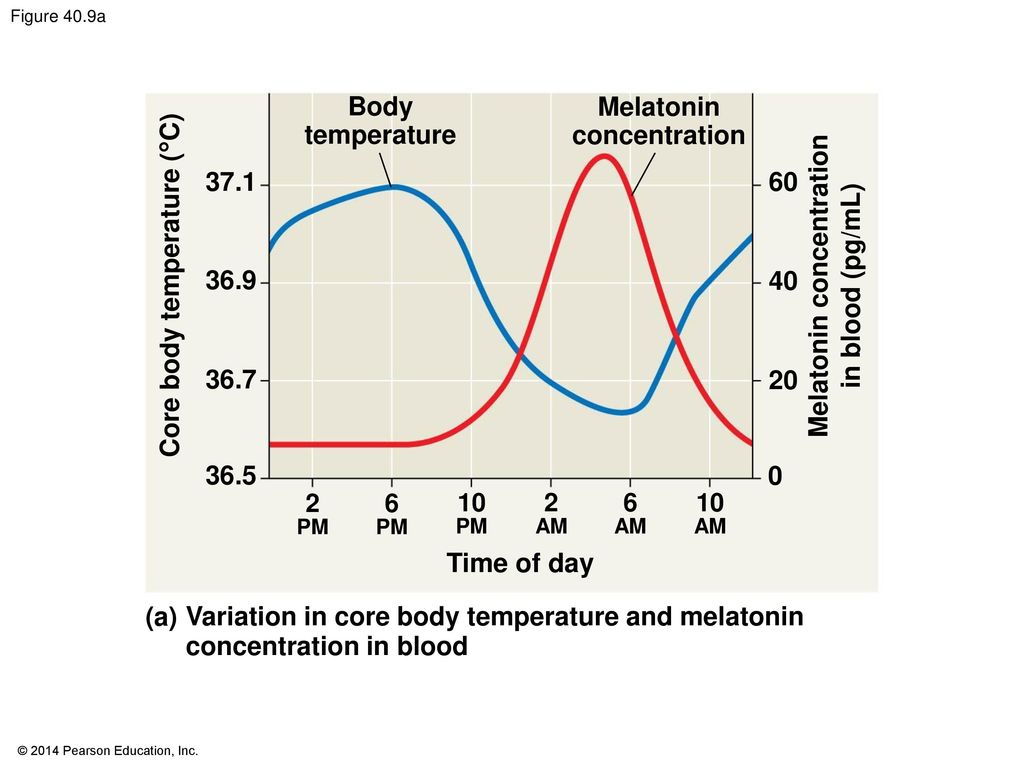 Core Body Temperature

The hypothalamus regulates body temperature over each 24 hour cycle. 

During the normal human circadian rhythm, sleep occurs when the core temperature is dropping. 

Sleep usually begins when the rate of temperature change and body heat loss is maximal.
Technology – Core Body Temperature
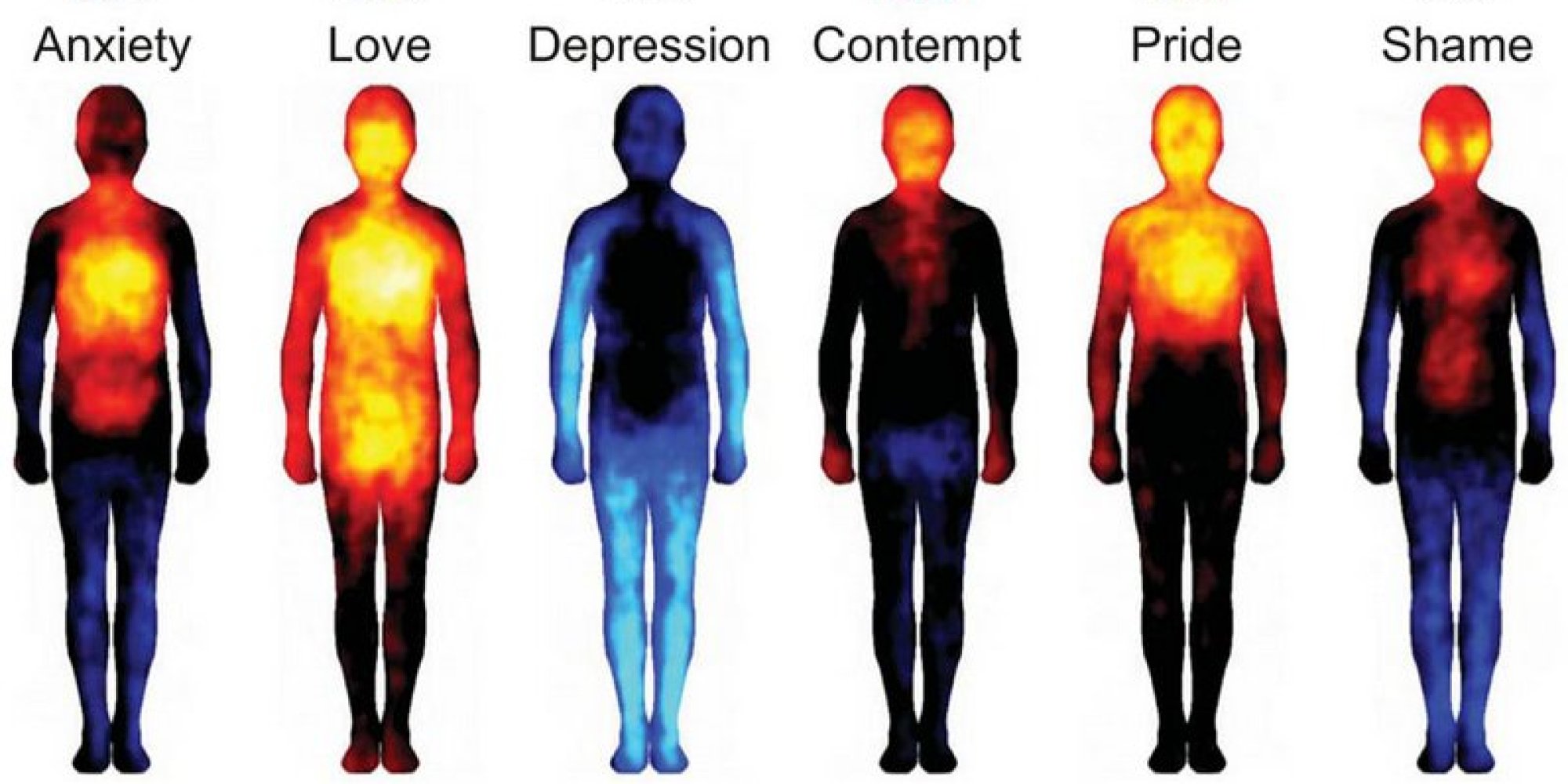 Core Body Temperature

Humans have two zones to regulate, their core temperature and their shell temperature. 

The temperature of the abdominal, thoracic, and cranial cavities, which contain the vital organs, is called the core temperature.
Technology – Core Body Temperature
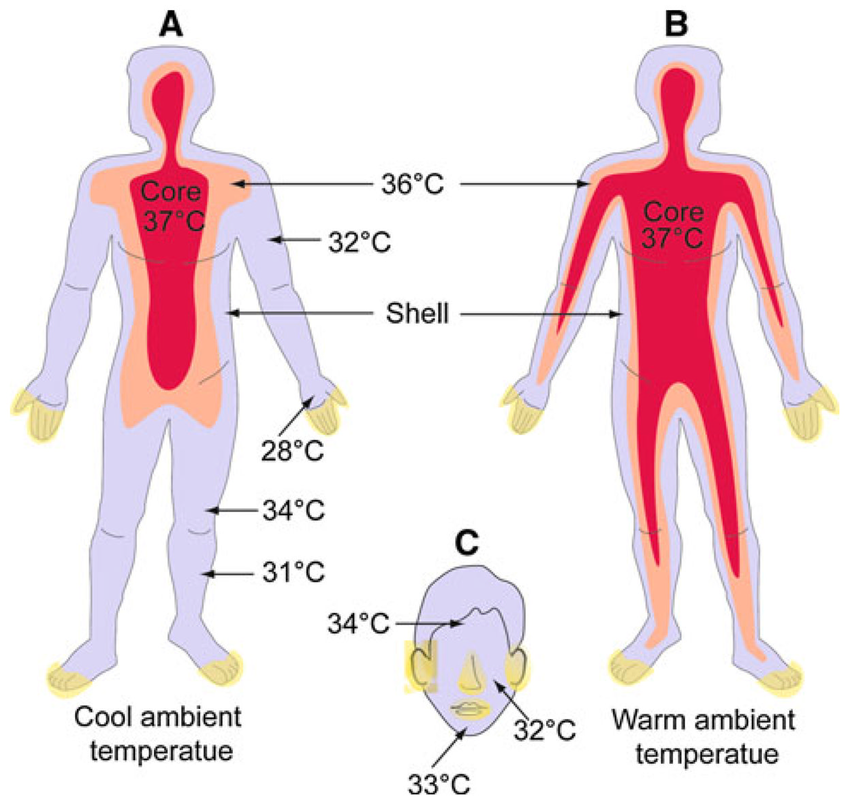 Core Body Temperature


The shell temperature includes the temperature of the skin, subcutaneous tissues, and muscles, and it is more affected by external temperature. 

The core is able to conserve or release heat through the shell.
Technology – Core Body Temperature
Core Body Temperature

When you wake up, your body temperature is at its baseline of around 98.6 degrees.

Over the course of the morning through the late afternoon, your hypothalamus works to drive that temp up.
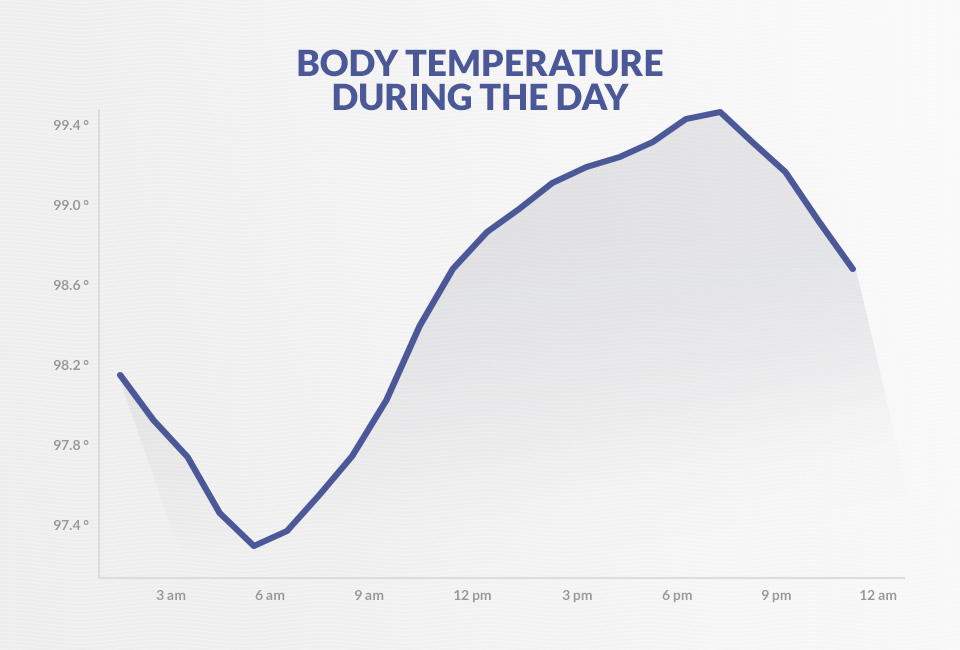 Technology – Core Body Temperature
Core Body Temperature

This rise in body temperature gives you energy, helping you stay alert. 

This partly why working out is so energizing – the rise in body heat makes you feel awake.
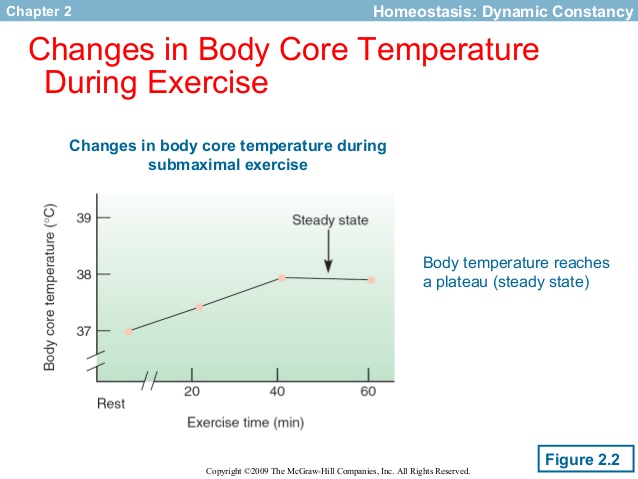 Technology – Core Body Temperature
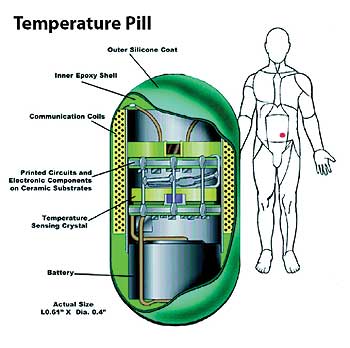 Core Body Temperature

The 2 pm slump isn’t just an excuse dreamed up by cubicle workers – it’s a real phenomenon.
Technology – Core Body Temperature
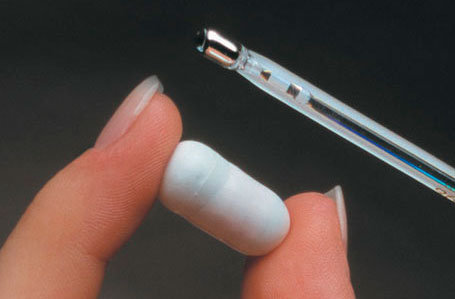 Core Body Temperature


In the mid-afternoon, your body starts to lower your body temperature to prepare you for sleep. At around 5 am, a few hours before waking up, you’re at your lowest body temperature.
Technology – Core Body Temperature
Core Body Temperature

Even if you don’t tend to sleep hot or cold, you probably have some idea that your body temperature changes throughout the night. 

Body temperature correlates with overall sleep quality.
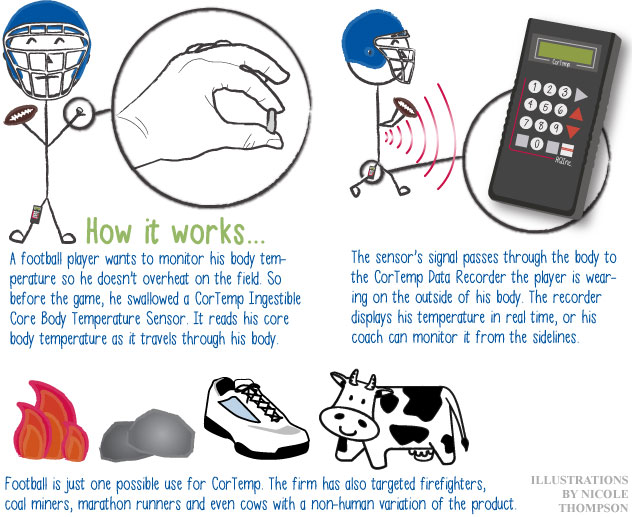 Technology – Core Body Temperature
Core Body Temperature

Decreases during the night & increases in the morning

Melatonin goes in the opposite direction
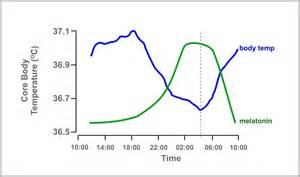 Technology – Core Body Temperature
Core Body Temperature

Thermoregulation is less efficient during deep sleep and REM than light sleep. 

This is why having a too warm or too cold bedroom temperature can affect your sleep and cause you to wake up during the night.

A cooler core body temperature is associated with sleep. Conversely, a warmer core temperature is energizing. 

Human performance scientists have found a higher internal body temperature correlates with more alertness, better memory, and improved reaction times.
Technology – Neurostimulation
Hypoglossal Neurostimulation Therapy – 
OSA

Hypoglossal neurostimulation therapy was designed for the treatment of patients with moderate to severe OSA who have been unable or unwilling to use continuous positive airway pressure (CPAP) therapy. 

Implant therapy was specifically designed to deliver muscle tone to key tongue muscles, effectively controlling upper airway flow and significantly reducing or eliminating sleep apnea.
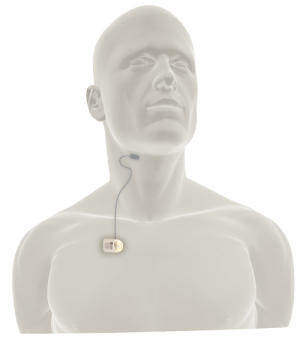 Technology – Neurostimulation
Hypoglossal Neurostimulation Therapy - OSA

A clinical trial, involving 126 Obstructive Sleep Apnea (OSA) patients across the United States and Europe, began in 2010 to evaluate the safety and efficacy of a specific brand of therapy.

One-year trial results were published in the New England Journal of Medicine, in January 2014, and the device received approval by the United States Food and Drug Administration (FDA) in April of that year.
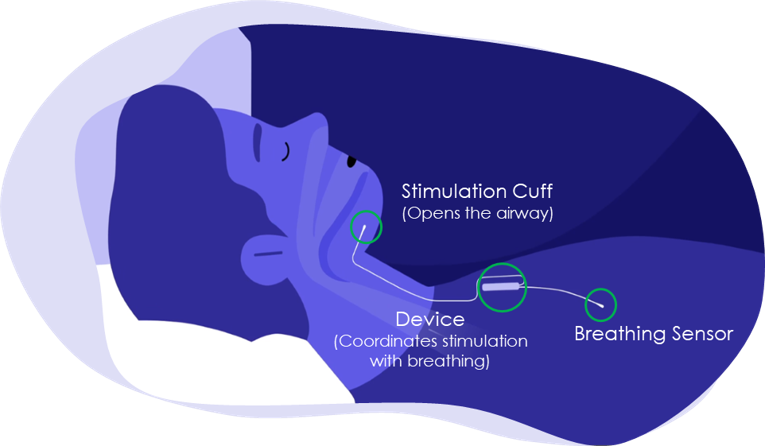 Technology – Neurostimulation
Hypoglossal Neurostimulation Therapy - OSA

Five-year clinical outcomes show that sleep apnea patients receiving therapy experienced significant and sustained reductions in sleep apnea events and significant improvements in both quality of life (QOL) and daytime functioning, as measured by various questionnaires.
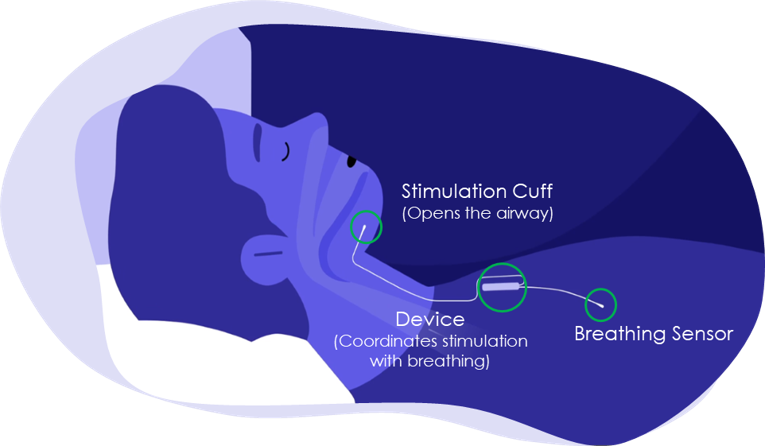 Quality of life information and procedure outcomes are being collected from patients in a voluntary patient registry. This registry represents the largest cohort of patients from clinical practice and will enroll 5000+ patients.
Technology – Neurostimulation
Hypoglossal Neurostimulation Therapy - OSA

A Belgium company has developed the first and only lead-free neurostimulator, capable of delivering bilateral hypoglossal nerve stimulation for moderate to severe OSA patients. 

The implanted battery-free stimulator only requires a small incision. It is externally powered by an activation chip, connected to a disposable patch, which is positioned on the patient's chin at night.
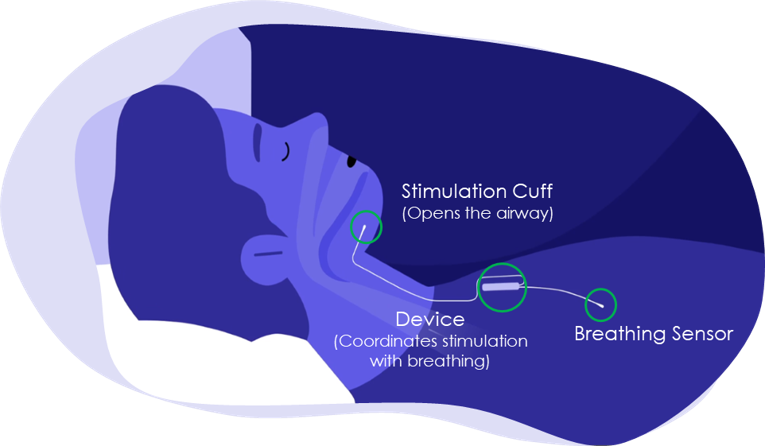 Technology – Neurostimulation
Neurostimulation Therapy - CSA

An implantable system that stimulates a nerve in the chest (phrenic nerve) to send signals to the large muscle that controls breathing (the diaphragm). 

These signals stimulate breathing in the same way that the brain signals breathing.
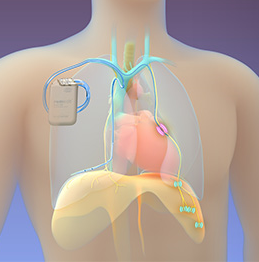 Technology – Neurostimulation
Neurostimulation Therapy - CSA

The system is placed during a minimally invasive outpatient procedure by a cardiologist. 

The system is a battery powered device placed under the skin in the upper chest area with two small thin wires (leads), one to deliver the therapy (stimulation lead) and one to sense breathing (sensing lead).
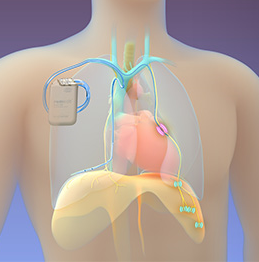 Technology – Tele-Sleep
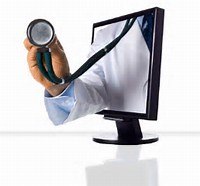 Tele-Sleep

Tele-Sleep services makes it possible for those suffering from many types of sleep disorders to have  evaluations when this type of specialized exam is not readily available closer to home.
Technology – Tele-Sleep
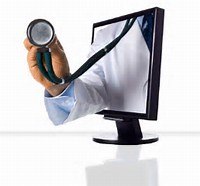 Tele-Sleep

TeleSleep uses video conferencing and other specialized telemedicine equipment. 

This allows a sleep provider to complete a thorough examination as if he or she was in the same room as the patient.
Technology – Tele-Sleep
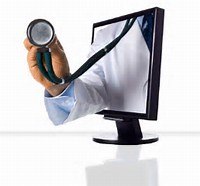 Tele-Sleep

Using two computer monitors – one located in the remote location and one located in the providers location – the patient and the provider can see each other. 

The patient, and the provider and any family members who are present can interact with the provider – just like any typical provider's visit.
Technology – Tele-Sleep
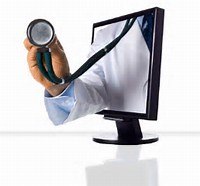 Tele-Sleep

Just about any initial exam that can be done in person can be done remotely thanks to high-tech telehealth equipment and the assistance of a tele-presenter. 

A tele-presenter is a specially trained tech who helps conduct the evaluation and transmits critical information to the sleep medicine provider.
Technology – Tele-Sleep
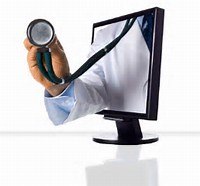 Tele-Sleep

Some of the conditions that may be evaluated via Tele-Sleep include:

Snoring
Sleep apnea
Circadian Rhythm
Daytime sleepiness
Insomnia
Technology – Tele-Sleep
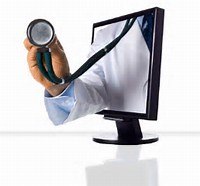 Tele-Sleep

Some of the conditions that may be evaluated via Tele-Sleep include:

Narcolepsy
Parasomnia
Restless legs syndrome
Shift work/jet lag
Sleep terrors
PAP Compliance
Technology – Tele-Sleep
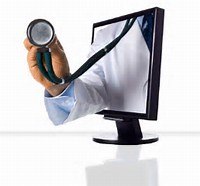 Tele-Sleep

Reimbursement is changing and the future will certainly bring better reimbursement through payers

Rural initiatives  such as tele-sleep will decrease the cost of care once technology, acceptance, and training become the norm.
Technology – Home Testing
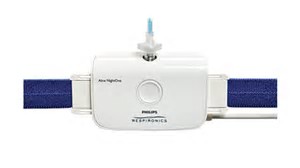 Home Sleep Testing

A home sleep test (HST) is a sleep study (or screener) tool that is used for the diagnosis of obstructive sleep apnea (OSA). 

Most HST devices are portable – about the size of a telephone handset. 

Home sleep testing is also called an “Unattended Sleep Study.”
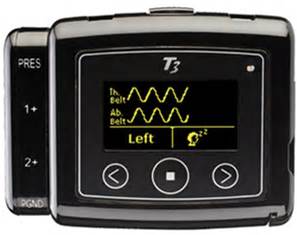 Technology – Home Testing
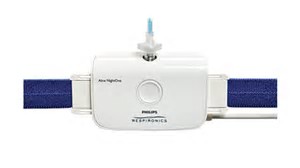 Home Sleep Testing

They usually measure the following biologic parameters and more:

Nasal and/or Oral Airflow  or Pressure
Respiratory Effort
Oximetry
Pulse
Snoring
Body Position
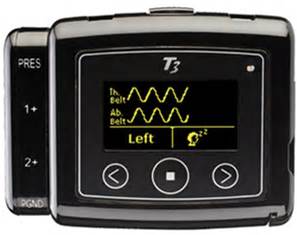 Technology – Home Testing
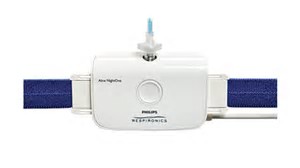 Home Sleep Testing

Some even measure the following biologic parameters and more:

EEG
EKG
EMG
Actigraphy
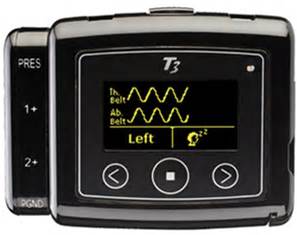 Technology – Home Testing
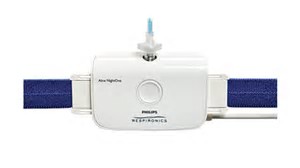 Home Sleep Testing

Increasingly accepted within the sleep industry

A patient is usually ordered a home sleep test or ‘Sleep Study’ by his or her provider  who suspects that the individual has obstructive sleep apnea (OSA).
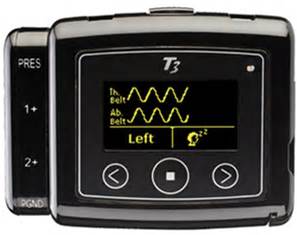 Technology – Home Testing
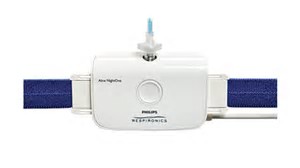 Home Sleep Testing

The patient usually applies the above mentioned sensors to the body before sleep time and sleeps with the equipment for 1 – 3 nights. 

The equipment is returned to the lab where the data is downloaded and scored by a sleep technologist and processed for interpretation by a sleep physician.
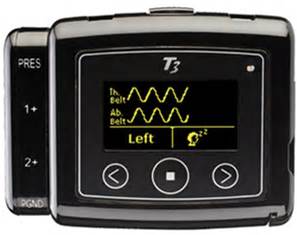 Technology – Home Testing
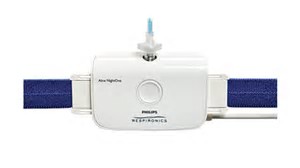 Home Sleep Testing

Some systems now interface with PAP devices through cellular, blue tooth, or Wi-Fi technology. 

This store-it-forward technology is often used in rural initiatives and/or in tele-sleep programs.
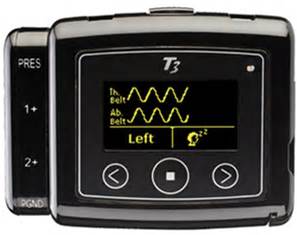 Technology – Home Testing
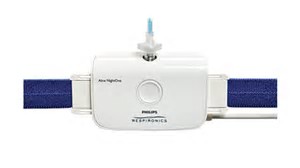 Home Sleep Testing

Systems are becoming smaller and easier for the patient to use

Additional advances may include :

Biometrics (in limited use now)

Audio communication with the SDC
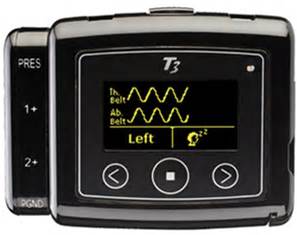 Technology – Home Testing
Future Technology
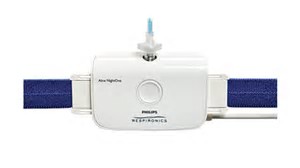 Home Sleep Testing

Increased battery life

Core Body Temperature Sensor

Pulse Transit Time Sensors
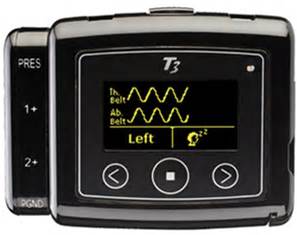 Technology – Home Testing
Future Technology
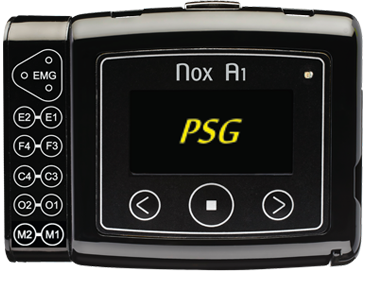 Home Sleep Testing (PSG)

Full/Complete PSG

Portable polysomnography system that simplifies the task of performing a sleep study while delivering more secure and precise measurements than ever before.
From INK…to the COMPUTER… to the HOME… to the Cloud
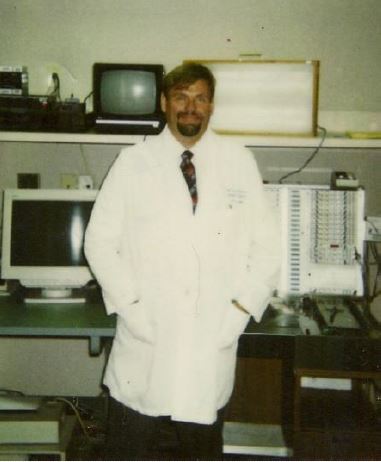 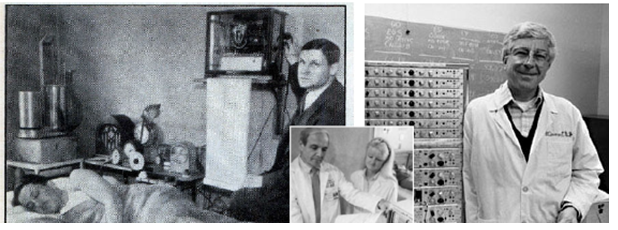 Keeping the Doors Open
Retaining Good Employees
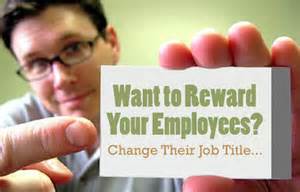 This is a key for the Labs Success

Job Titles: Be Creative
Manager
Lead Tech
Daytime Coordinator
CPAP Coordinator
Scorer
Shift Lead
Keeping the Doors Open
Retaining Good Employees
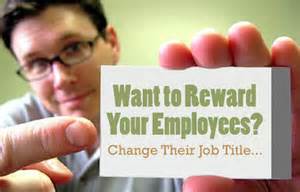 This is a key for the Labs Success

Reward with Increased Responsibility

Scheduling
Trainer / Educator
Keeping the Doors Open
Retaining Good Employees
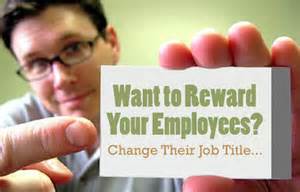 This is a key for the Labs Success

Individual Evaluations

Quarterly / Annually
Established criteria
Be consistent
Keeping the Doors Open
Retaining Good Employees
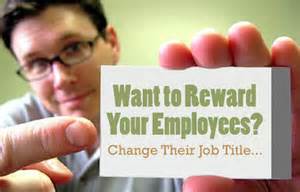 This is a key for the Labs Success

Increases in Pay
Even minor increases
Performance bonuses

Simple “Thank You”
This simple but effective tool is sometimes all that is needed
Keeping the Doors Open
Eliminating Bad Employees
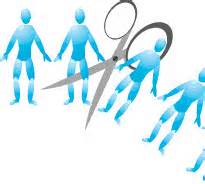 This is a key for the Labs Success

Downsizing
Reduce UNDER performing staff
Reduce non-career staff
Reduce hours
Keeping the Doors Open
Recruit
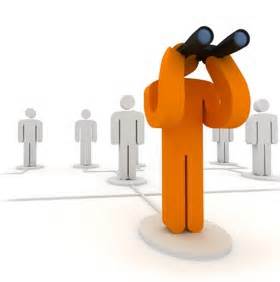 This is a key for the Labs Success

Recruit
Recruit 24 / 7 / 365
Maintain resumes / CV’s of past applicants
Keeping the Doors Open
Recruit
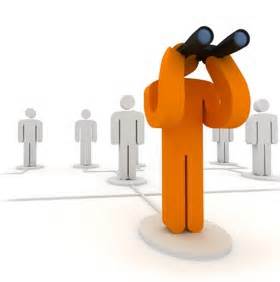 This is a key for the Labs Success

Recruit
Increase Part Time & Per Diem staff
Use social media
Facebook
Twitter
Keeping the Doors Open
Diversify
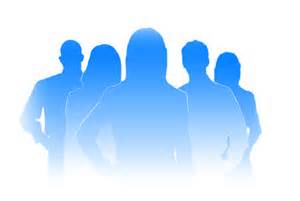 Increase your use of Out of Center Sleep Testing (Home Sleep Testing)

Add Pap-Naps during the day to use the empty sleep rooms AND increase patient PAP compliance
Keeping the Doors Open
Diversify
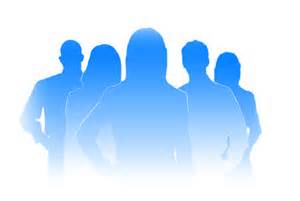 Consider participation in research and acquiring research dollars

Is Tele-Sleep something that could work for your lab

Share Resources with Sister Labs
Keeping the Doors Open
Communication
Reach out to other labs, even competitor labs to:

Identify mutual problems and potential solutions

Consider developing a local “buyers group” for purchasing POWER
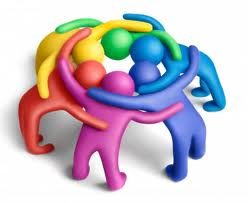 Increasing Your Value as a Tech
Make This Your Career and Not Just a Job
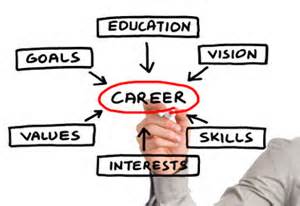 Why Did You Get Into This Profession?

Was this your first choice; second choice; or not your choice at all?

Where Did You Come From?

Allied or Non-allied health
School or specialized training
From within the department or facility itself
Increasing Your Value as a Tech
Make This Your Career and Not Just a Job
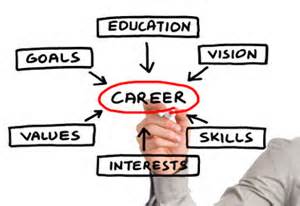 Do You Plan To Stay in This Career?

What are your short AND long term plans

Is this just a temporary pathway to something different

Waiting for something better or different to come along
Increasing Your Value as a Tech
Make This Your Career and Not Just a Job
Do You Go that Extra-Mile for Both the Patients AND the Lab?

Come in early
Stay late
Score
Inventory & stock
Explain PAP therapy and do a proper mask fit
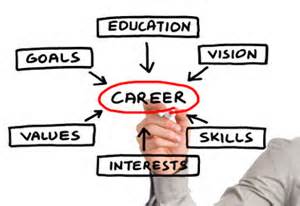 Increasing Your Value as a Tech
Make This Your Career and Not Just a Job
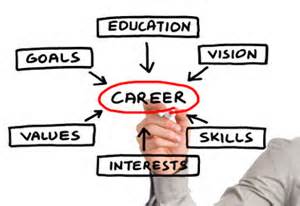 Do You Go that Extra-Mile for Both the Patients and the Lab?

Measure for 10-20 placement

Positive attitude
Don’t argue with patients
Don’t argue with staff in front of patients
Don’t gossip
Increasing Your Value as a Tech
Make This Your Career and Not Just a Job
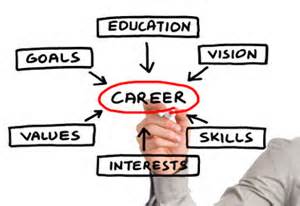 Do You Go that Extra-Mile for Both the Patients and the Lab?

Good Grooming
Bath (sad but true)
Clean hair
Shave
Teeth in good repair
Increasing Your Value as a Tech
Make This Your Career and Not Just a Job
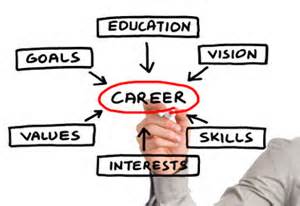 Do You Go that Extra-Mile for Both the Patients and the Lab?

Dress appropriately
Scrubs or business casual
No excessive jewelry

Don’t sleep while working
There is a lot of controversy on this
Fire-able offense???
Increasing Your Value as a Tech
Make This Your Career and Not Just a Job
Don’t Be the Weakest Link in the Lab

When hard times come you WILL be one of the first to go

You might not even know you are the weakest link until its too late

Your performance evaluations and appraisals are important guides for you
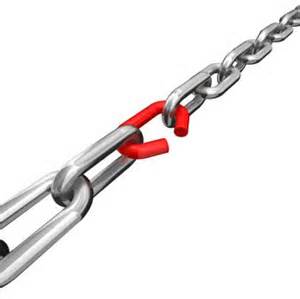 Increasing Your Value as a Tech
Make This Your Career and Not Just a Job
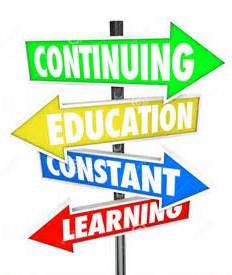 Continuing Education

Maximize your opportunities

Always, always, always stay current

Consider developing some education programs for your lab
Increasing Your Value as a Tech
Become a Clinician in Your Scope of Care
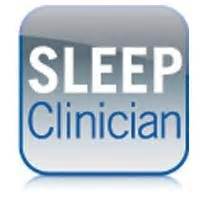 Be The “Go-To” Person in Your Lab

There are many RPSGT’s and RST’s looking for work
You need to standout
Think outside the box
Volunteer for any additional training or workshops that are offered
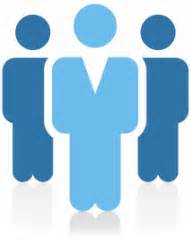 Increasing Your Value as a Tech
Become a Clinician in Your Scope of Care
Be The “Go-To” Person in Your Lab

Volunteer and participate in employee functions with your lab or hospital

Health fairs

Community events
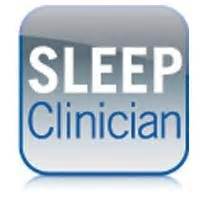 Increasing Your Value as a Tech
Become a Clinician in Your Scope of Care
Be The “Go-To” Person in Your Lab

Attend education meetings, such as this one, to stay current on technology and clinical processes
Attend staff meetings
Develop “mentors” such as the docs, lab management, venders, and other staff
Become a “mentor” for others
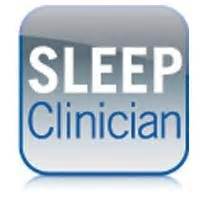 Increasing Your Value as a Tech
Get Multi-Credentialed & State Licensed
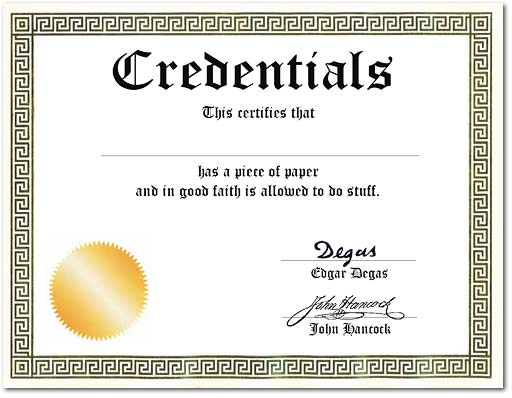 RPSGT
RST
EMT
CRT
PhD
NP
DO
RN
RRT
ALS
R. EEG T.
RCP
MD
PA
Endorsements
CCSH
LPN
Changing Jobs
Develop a “Brag Book (portfolio)”
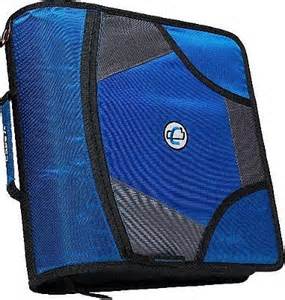 Credentials – Medical
Copies of everything credential related

Letters of Recommendations

Credentials – Education
Copies of all schools you have attended & diplomas
Changing Jobs
Develop a “Brag Book (portfolio)”
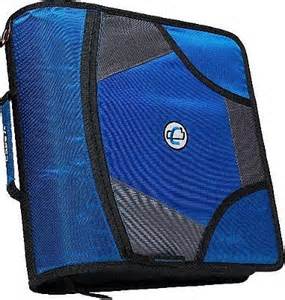 Performance Reviews / Evaluations
Excellent tool for potential employers

Publications / Writings
Anything you have ever written or contributed to

Speaking Engagements
All lectures, presentations, health fairs, etc.
Changing Jobs
Develop a “Brag Book (portfolio)”
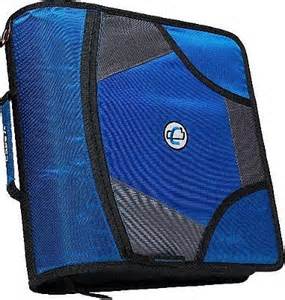 A Great Resume or CV
Use professional help if needed

Continuing Education
Copies of all continuing education offerings completed
Online or offline
Changing Jobs
Maybe Yes; Maybe No
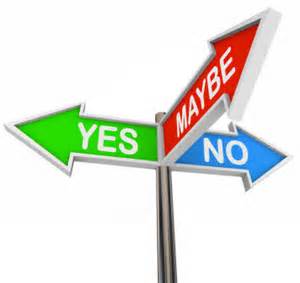 Advancement opportunities

Salary / Hourly
Overtime opportunities

Employment Contract
Contract or at-will

Bonuses
Performance
Group or Personal
Clearly defined
Changing Jobs
Don’t Change Too Often
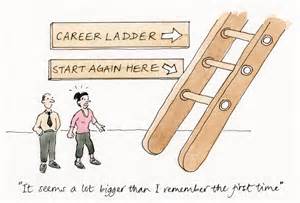 Too many job changes in a short period of time is not looked on favorably by a potential employer

Even if for a promotion or for advancement
It Takes A Team Approach

Our jobs as Health Care Providers whether we are Physicians, Technologists, Technicians, Educators, or Students is to improve OUR Quality Of Life (QOL) as well as our PATIENTS Quality of Life QOL.
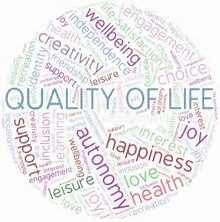 Priority Health Education.com
Professional Training & Learning Resource Center
JosephAnderson57@gmail.com